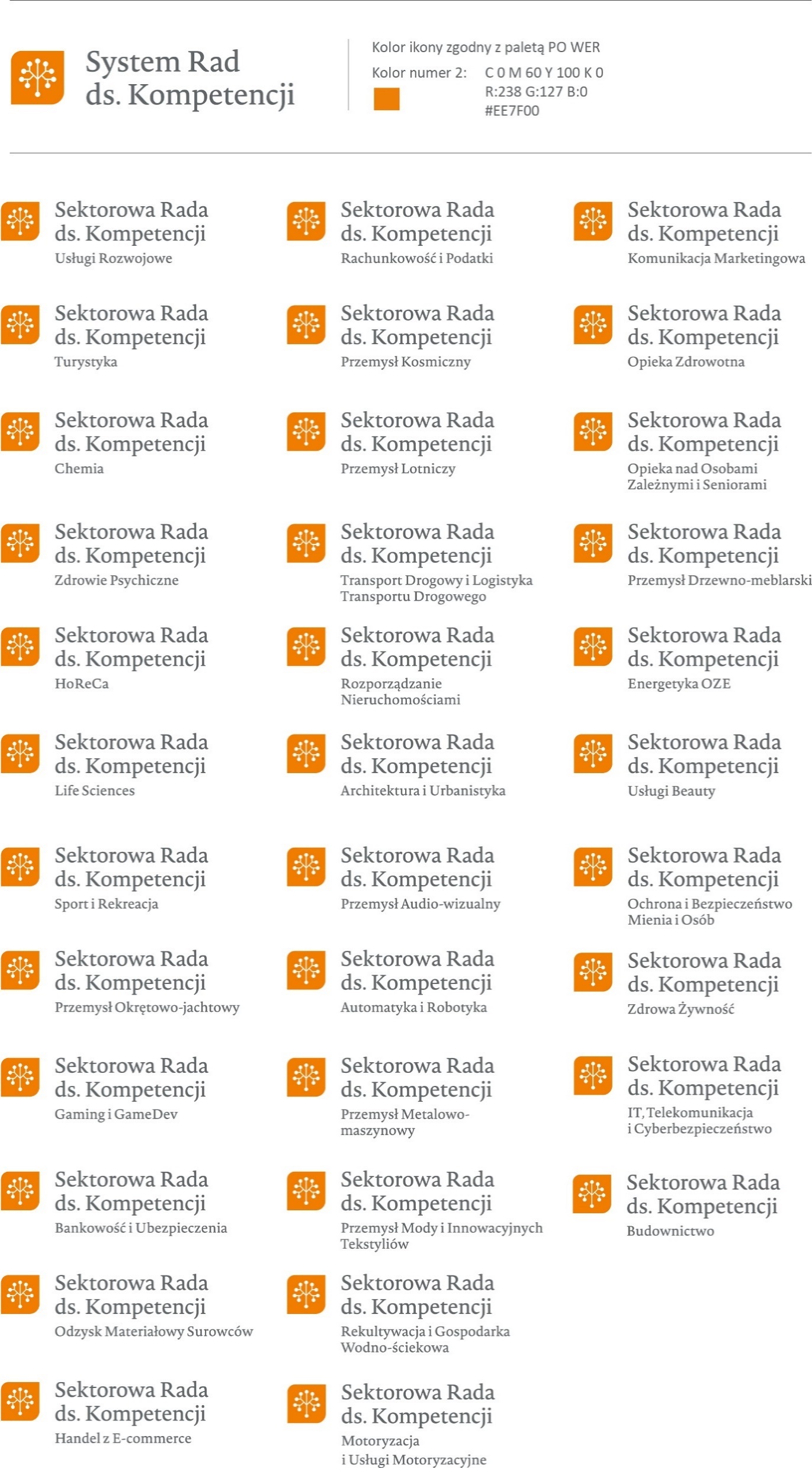 Konkurs Pracodawca Jutra edycja VIII 2025
Konkurs Pracodawca Jutra edycja VIII 2025
Cel konkursu 
Wyróżnienie i promowanie przedsiębiorców i instytucji edukacyjnych realizujących modelowe inicjatywy edukacyjne z zakresu współpracy biznesu i edukacji. 
Wnioskodawcy 
Przedsiębiorcy lub instytucje edukacyjne łącznie z przedsiębiorcą, których inicjatywa edukacyjna lub edycja Inicjatywy edukacyjnej, została rozpoczęta nie wcześniej niż 1 stycznia 2021 i nie została nagrodzona i wyróżniona w VII edycji Konkursu Pracodawca Jutra.
Kategorie konkursowe
Kadry Przyszłości
Kategoria wyróżnia przedsiębiorców oraz instytucje edukacyjne, które aktywnie angażują się w inicjatywy edukacyjne i szkoleniowe mające na celu rozwój kompetencji uczniów, studentów, absolwentów, pracowników oraz osób powracających na rynek pracy. Celem tych działań jest podnoszenie kwalifikacji, zwiększanie dostępności do rynku pracy oraz wspieranie uczestników w zdobywaniu nowoczesnych kompetencji dostosowanych do aktualnych potrzeb gospodarki.
3
Zakres działań (za co nagradzamy):
programy rozwoju zawodowego,
systemy umożliwiające zdobywanie nowych umiejętności,
inwestycje w rozwój pracowników poprzez szkolenia i programy edukacyjne,
rozwój uniwersalnych kompetencji poszukiwanych przez pracodawców,
działania wspierające dobrostan pracowników (np. przeciwdziałanie wypaleniu zawodowemu),
współpraca przedsiębiorców z instytucjami edukacyjnymi (np. klasy patronackie, szkolenia, wolontariat pracowniczy),
tworzenie innowacyjnych narzędzi edukacyjnych, gier, konkursów czy programów stażowych,
angażowanie przedsiębiorców w działalność dydaktyczną i naukową (np. laboratoria badawcze, programy R&D, współpraca z kołami naukowymi).
4
Kategorie konkursowe
Pionier Zmian

Kategoria wyróżnia przedsiębiorców współpracujących z instytucjami edukacyjnymi w realizacji inicjatyw edukacyjnych mających pozytywny wpływ na otoczenie społeczne, środowisko naturalne oraz rozwój ładu korporacyjnego. 
Celem jest promowanie innowacyjnych działań na rzecz zrównoważonego rozwoju, społecznej odpowiedzialności biznesu i etycznego zarządzania.
5
Zakres działań (za co nagradzamy):
ograniczanie negatywnego wpływu przedsiębiorstwa na środowisko,
rozwój przedsiębiorczości i edukacji w zakresie zrównoważonego biznesu,
aktywizacja społeczności lokalnych i przeciwdziałanie wykluczeniu społecznemu,
budowanie transparentnych relacji z pracownikami, klientami i dostawcami,
wdrażanie dobrych praktyk w zakresie ładu korporacyjnego,
działania rewitalizujące lokalne ekosystemy i przestrzeń miejską,
promocja zdrowego stylu życia w miejscu pracy i społeczności,
wsparcie osób z niepełnosprawnościami, seniorów i grup zagrożonych wykluczeniem.
6
Kapituła Konkursu - skład
przedstawiciel/e Rady Programowej ds. Kompetencji;
przedstawiciel ministra właściwego do spraw rozwoju regionalnego;
przedstawiciel ministra właściwego do spraw gospodarki;
przedstawiciel ministra właściwego do spraw oświaty oraz szkolnictwa wyższego i nauki; 
przedstawiciel każdej Sektorowej Rady ds. Kompetencji;
przedstawiciel PARP.
Przewodniczący Kapituły – Prezes PARP lub Zastępca Prezesa PARP.
7
Laureaci
Laureaci Kapituły Konkursu
Kategoria Kadry Przyszłości:
1 laureat w segmencie mikro i mały przedsiębiorca;
1 laureat w segmencie średni i duży przedsiębiorca;
Kategoria Pionier Edukacji:
1 laureat w segmencie mikro i mały przedsiębiorca;
1 laureat w segmencie średni i duży przedsiębiorca.

Laureaci Kapituł Sektorowych
1 Laureat w sektorze – bez podziału na kategorie
8
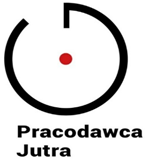 Konkurs Pracodawca Jutra edycja VIII 2025
Harmonogram
kwiecień 2025
początek naboru
czerwiec 2025
zakończenie naboru
wrzesień 2025
Kapituła konkursu
październik 2025
Gala z ogłoszeniem laureatów i wręczeniem nagród
9
Dziękuję za uwagę – Bogdan Kościuch PARP